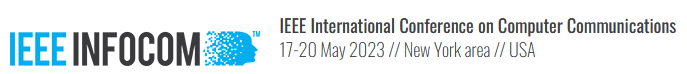 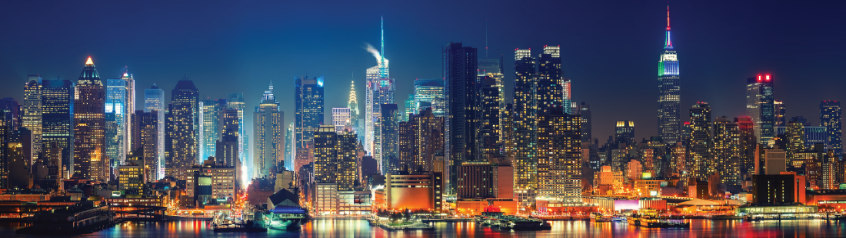 ResMap: Exploiting Sparse Residual Feature Map for Accelerating Cross-Edge Video Analytics
Ning Chen, Shuai Zhang, Sheng Zhang, Yuting Yan, Yu Chen, and Sanglu Lu
State Key Laboratory for Novel Software Technology, Nanjing University
18 February 2023
1
Outline
Problem Scenario
Cross-Edge Video Analytics
Model Partition, Intermediate Feature Map Transmission 
Challenges
Data-Bandwidth Trade-Off, Information Revealed after Decisions
Related Works
Motivations
System Model
ResMap: Optimizing Model Partition to Accelerate Inference
Experiments
18 February 2023
2
Cross-Edge Video Analytics
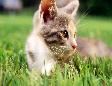 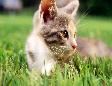 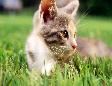 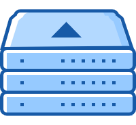 Edge Collaboration for Neural Inference
Edge 1
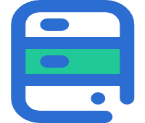 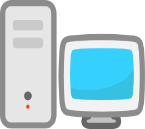 Edge 2
Edge 3
Input
Output
18 February 2023
3
Cross-Edge Video Analytics
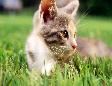 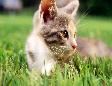 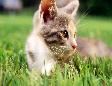 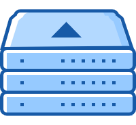 Edge Collaboration for Neural Inference
Model Partition: Each Edge Runs a DNN Slice
Edge 1
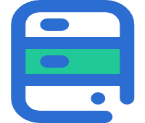 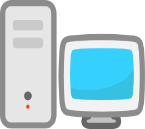 Edge 2
Edge 3
Input
Output
18 February 2023
4
Cross-Edge Video Analytics
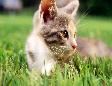 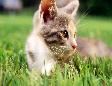 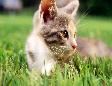 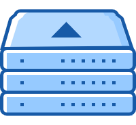 Edge Collaboration for Neural Inference
Model Partition: Each Edge Runs a DNN Slice
Data Transfer: Send Feature Map to the Next Edge
Edge 1
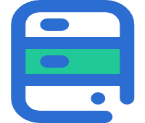 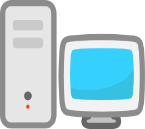 Edge 2
Edge 3
Feature Map
Feature Map
Input
Output
18 February 2023
5
Cross-Edge Video Analytics
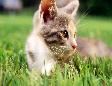 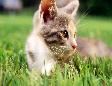 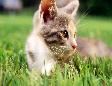 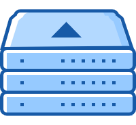 Edge 1
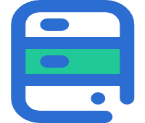 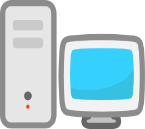 Edge 2
Edge 3
Feature Map
Feature Map
Input
Output
18 February 2023
6
Cross-Edge Video Analytics
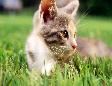 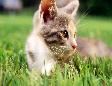 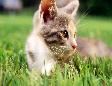 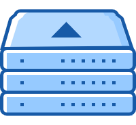 Edge 1
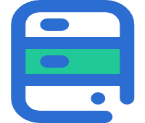 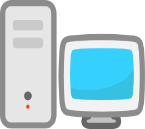 Edge 2
Edge 3
Completion
Input
Output
Feature Map
Feature Map
18 February 2023
7
Cross-Edge Video Analytics
19 February 2023
8
Related Works
Edge Resource and Bandwidth-based Model Partitioning 
AVSS 18  Jong Hwan Ko et al.; IoT 20 He et al.
Fail to Reduce the Feature Map Volume

Feature Map Pruning Techniques
IoTDI 20 Hu et al.; ICCAD 17 Mao et al.; ToN 21 Zeng et al
Fail to Maintain the Analytical Accuracy

Iteratively Searching the Optimal Model Partitioning
IoT 21 Tang et al.; SEC 19 Hsu et al.
Fail to Reduce the Data Volume
18 February 2023
9
Motivation: Sparsity
Video CodecInter- and Intra-frame Redundancy
FM CodecInter- and Intra-FM Sparsity  ?
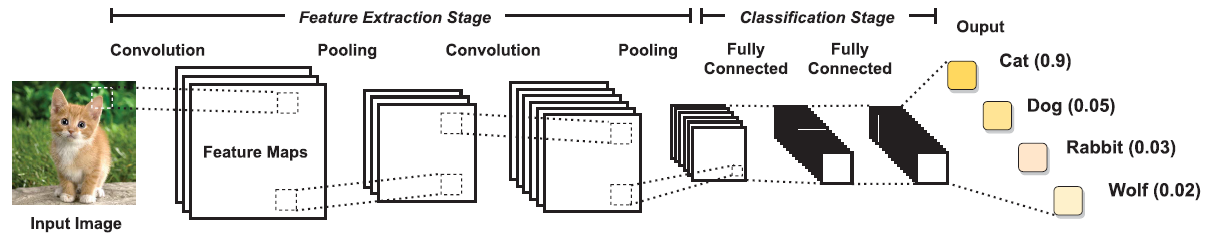 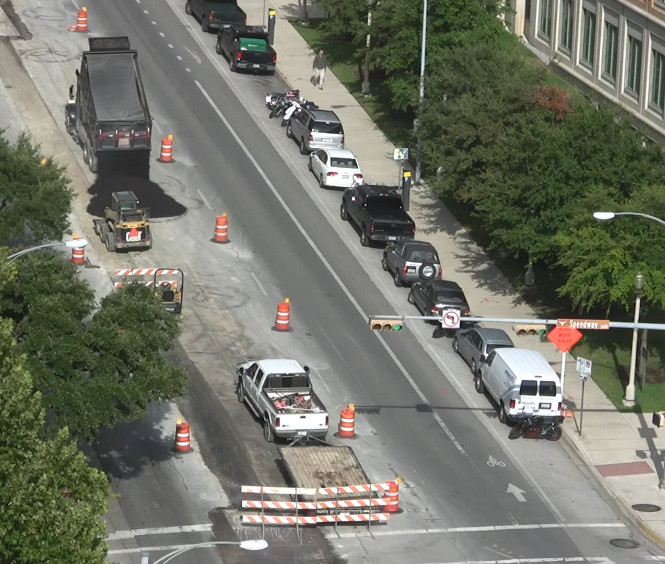 Frame 1
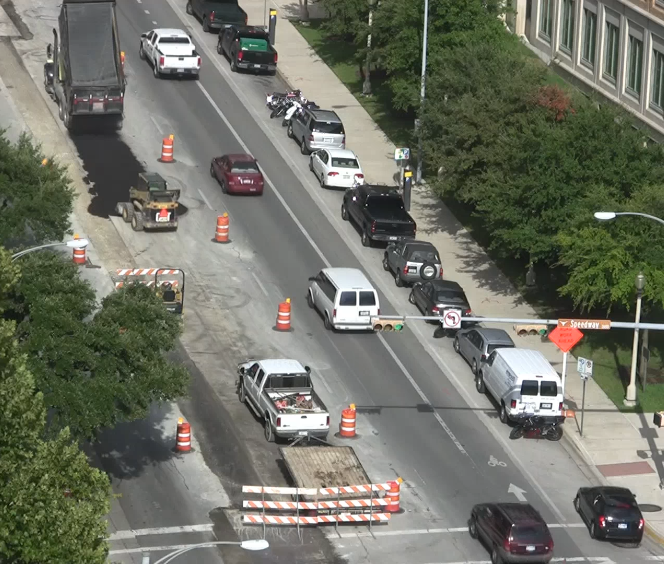 Frame 2
18 February 2023
10
Motivation: Sparsity
FM Codec  Matrix Sparsity Encoding
 Coordinate (COO)



Compressed Sparse Row (CSR)
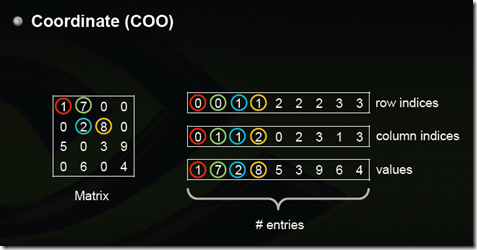 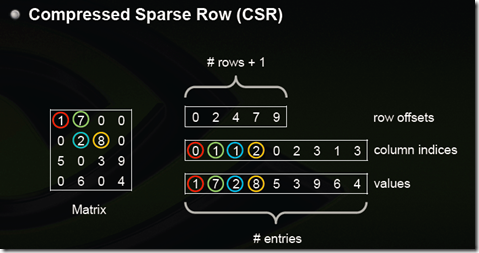 18 February 2023
11
Motivation: Sparsity
Sparsity  Non-Zero Rate (NZR)
Raw Feature Map
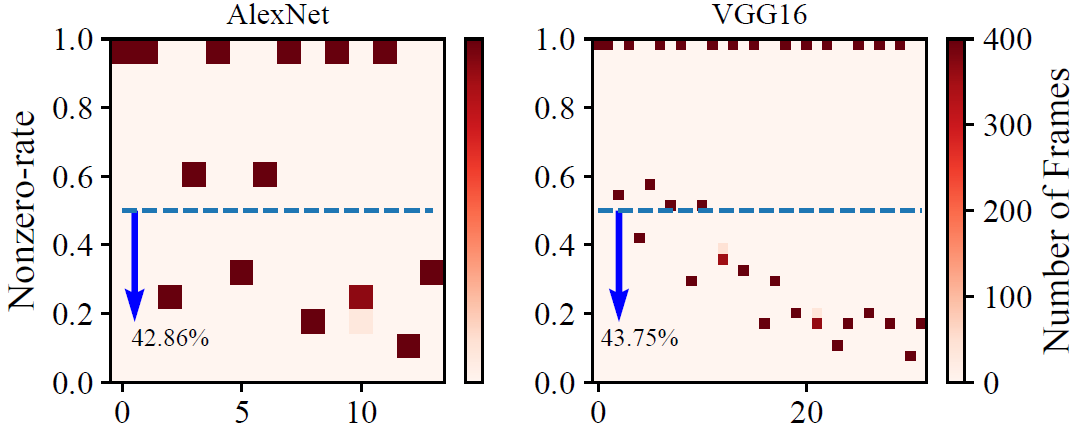 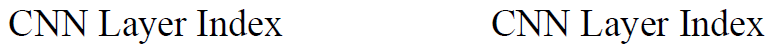 18 February 2023
12
Motivation: Sparsity
Sparsity  Non-Zero Rate (NZR)
Raw Feature Map
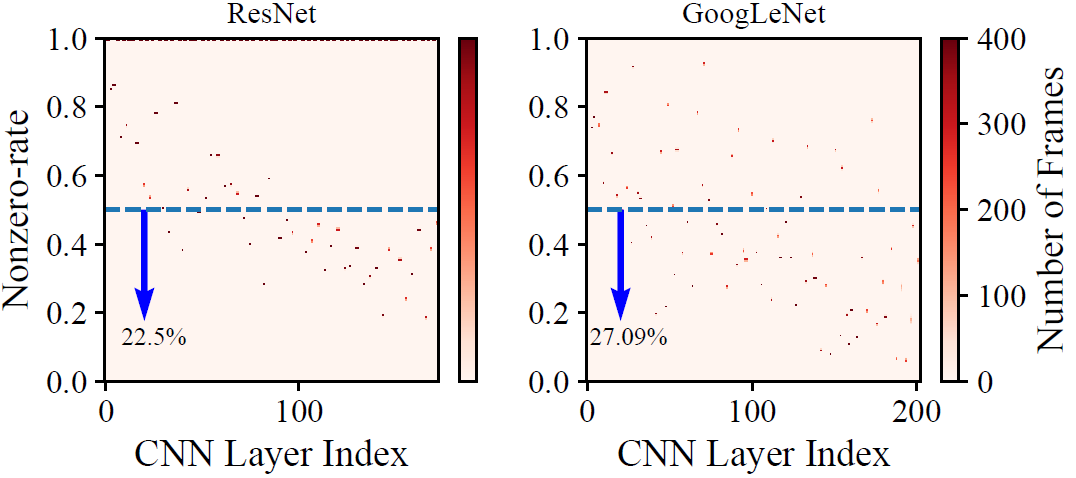 19 February 2023
13
Motivation: Sparsity
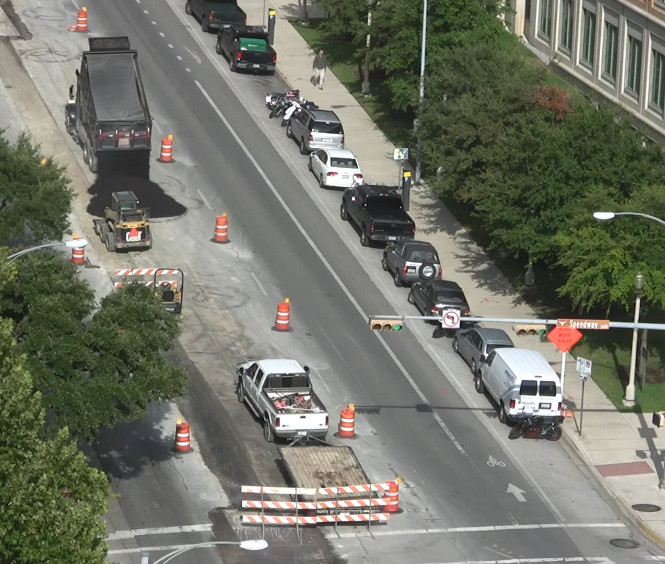 Frame 2
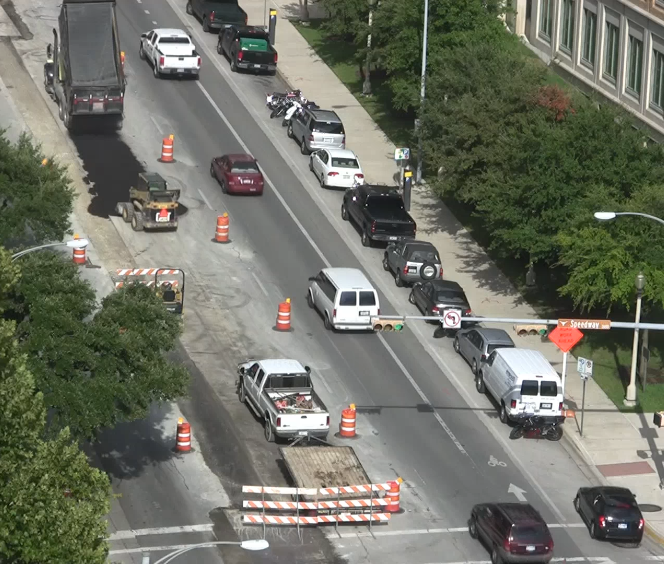 19 February 2023
14
Motivation: Sparsity
Sparsity  Non-Zero Rate (NZR)
Residual Feature Map
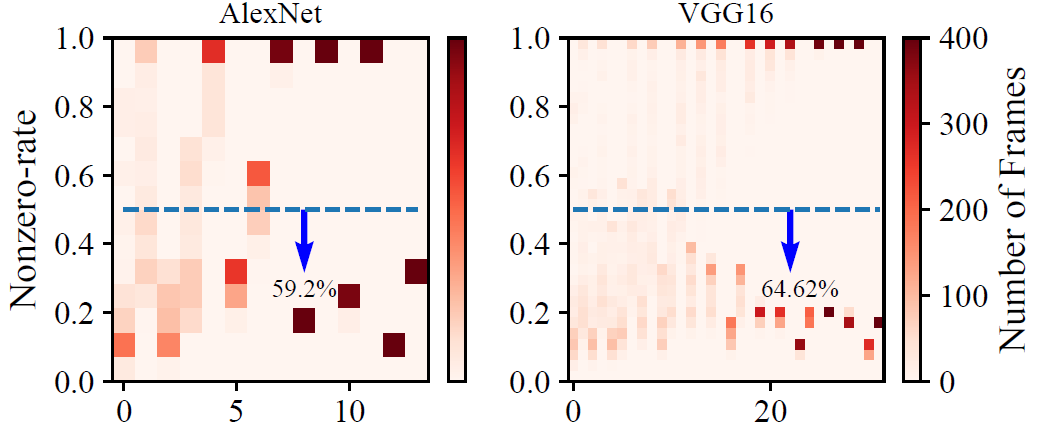 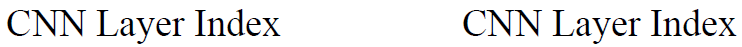 19 February 2023
15
Motivation: Sparsity
Sparsity  Non-Zero Rate (NZR)
Residual Feature Map
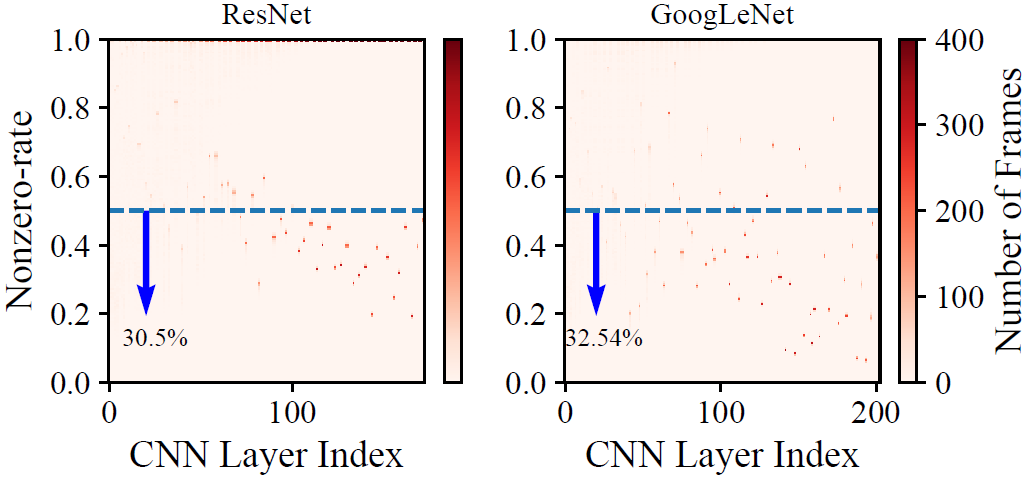 It makes sense to use feature map sparsity encoding !
18 February 2023
16
System: ResMap
General System (Without Sparse Encoding)
Optimal match
Operations of DNN layers
Compute resource of Edge device
Scheduler for DNN partitioning
Output volume of DNN layers
Bandwidth of inter-edge
Optimal match
Known Fixed value
3 channels input
Filter  x4
Map  x4
Convolution
19 February 2023
17
System: ResMap
General System (With Sparse Encoding)
Optimal match
Operations of DNN layers
Compute resource of Edge device
Scheduler for DNN partitioning
Output volume of DNN layers
Bandwidth of inter-edge
Optimal match
Unknown value
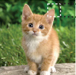 Frame 1
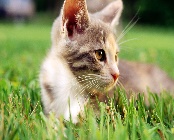 Frame 2
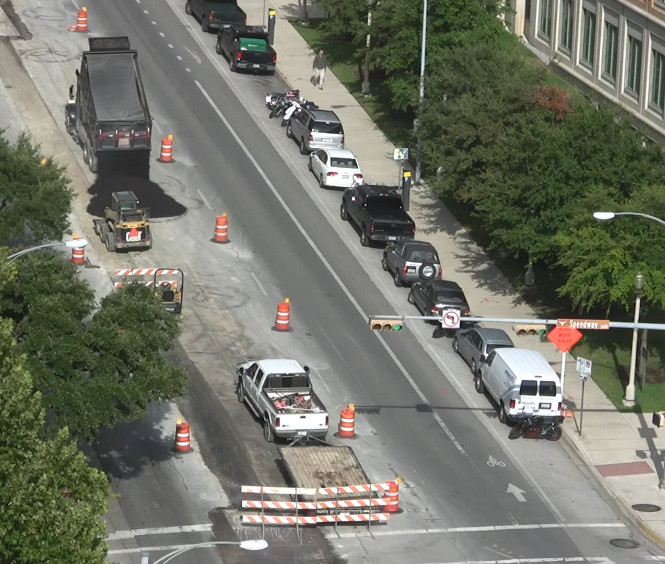 Frame 3
19 February 2023
18
System: ResMap
Feature Map NZR predictor
Run Each Layer to Obtain NZR  Impractical
19 February 2023
19
System: ResMap
Feature Map NZR predictor
Run Each Layer to Obtain NZR  Impractical
19 February 2023
20
System: ResMap
Feature Map NZR predictor
Run Each Layer to Obtain NZR  Impractical
NZR of Origin Frame or First Layer  Derive NZR of Each Layer  ?
19 February 2023
21
System: ResMap
Feature Map NZR predictor
Convolution Layer
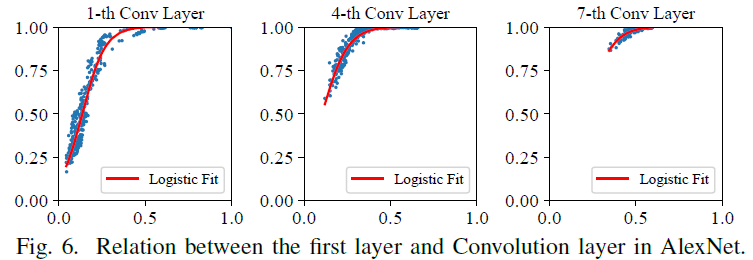 19 February 2023
22
System: ResMap
Feature Map NZR predictor
ReLU Layer
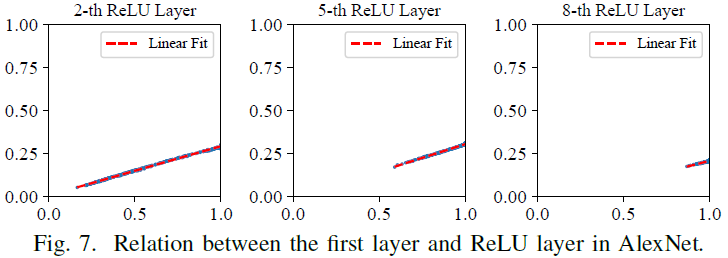 19 February 2023
23
System: ResMap
Feature Map NZR predictor
MaxPool Layer
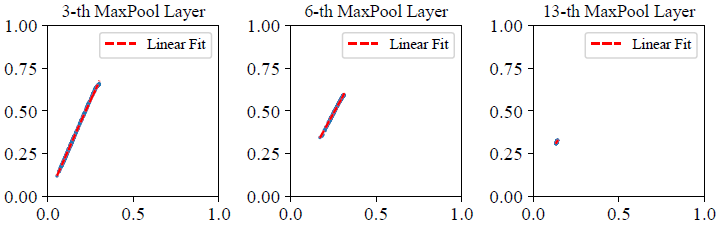 Relation between the first layer and MaxPool layer in AlexNet
19 February 2023
24
System: ResMap
Feature Map NZR predictor
NZR of Residual Frame  NZRs of Each Layer
frame
Conv: Logistic
CSR
ReLU: Linear
MaxPool: Linear
19 February 2023
25
System: ResMap
19 February 2023
26
System: ResMap
Video 
chunk
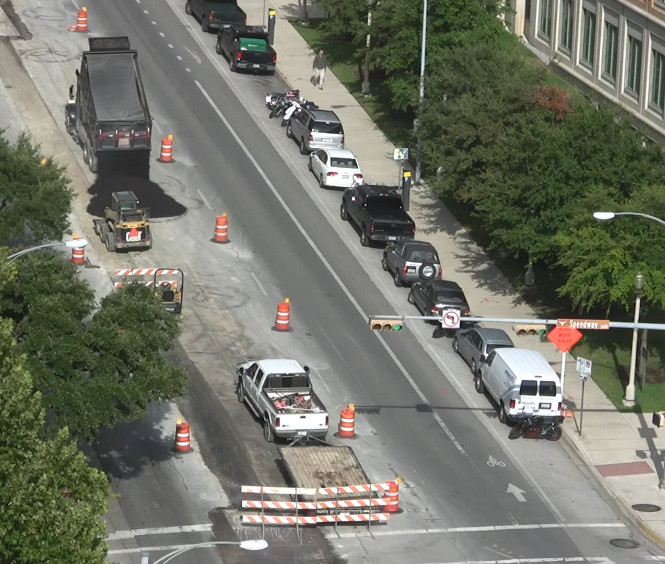 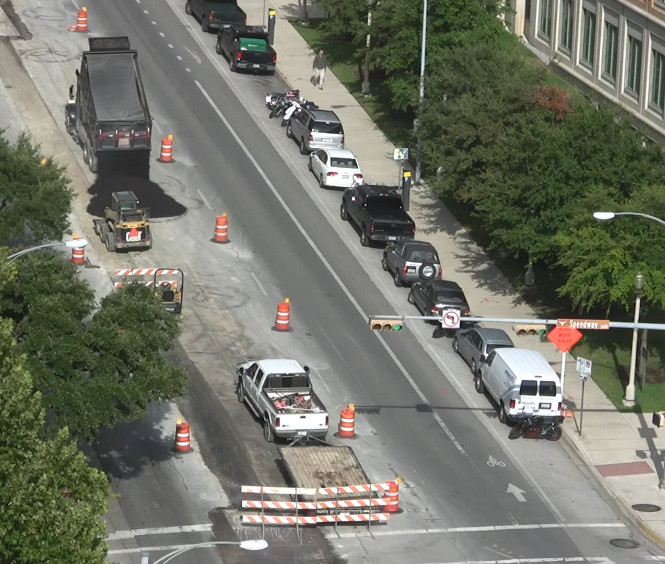 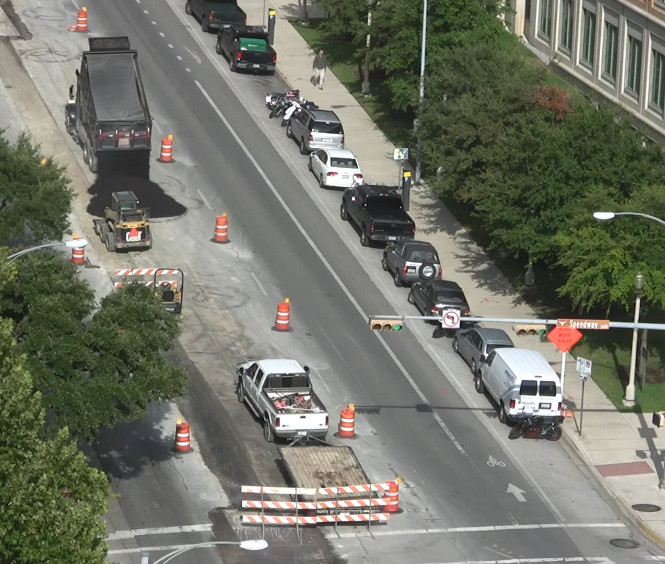 ResMap Workflow
CNNs
Master
Worker N
Worker 0
IFR Queue
Data-Aware Scheduler
ItgJob
ItgJob
Executor
Executor
Nonzero Rate Info.
Pre-train
State Update
DifJob
result
State
Tracker
Monitor
Sparsity
Predictor
Monitor
data
control
Device Info. Update
19 February 2023
27
Experiments
Experimental Setup
CNN Models
AlexNet (14 layers), VGG16 (32 layers)
GoogLeNet (173 layers), ResNet (203 layers)
Video Data
Road Video and Parking Video from VIRAT
Edge Device
Three 4B Raspberry Pi’s
Baseline Policy
Load-Balanced Scheduler (LBS)
19 February 2023
28
Experiments
Pipeline Execution
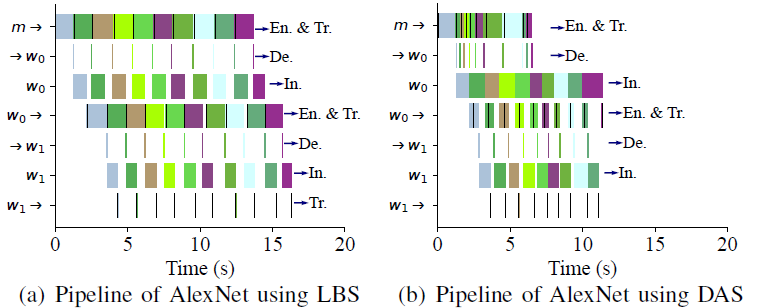 19 February 2023
29
Experiments
Pipeline Execution
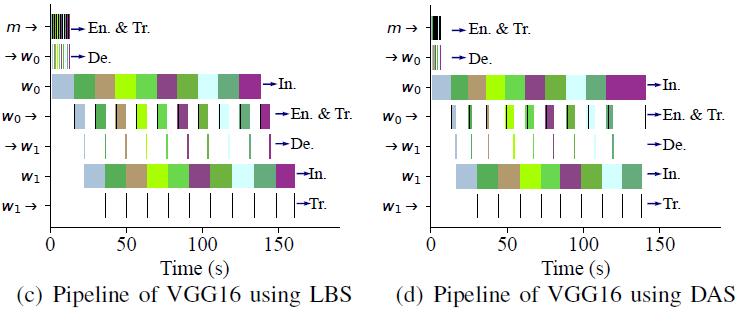 19 February 2023
30
Experiments
Average Processing Time Reduction
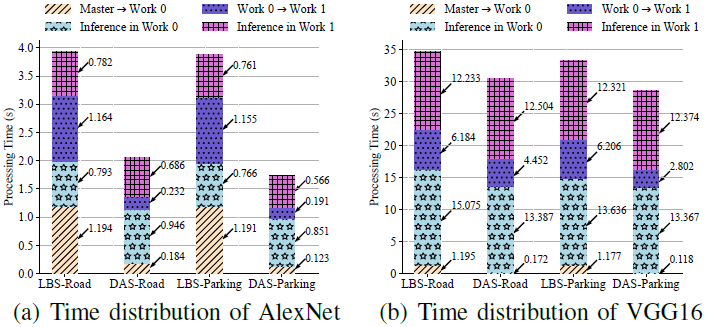 19 February 2023
31
Experiments
Feature Map Volume Reduction
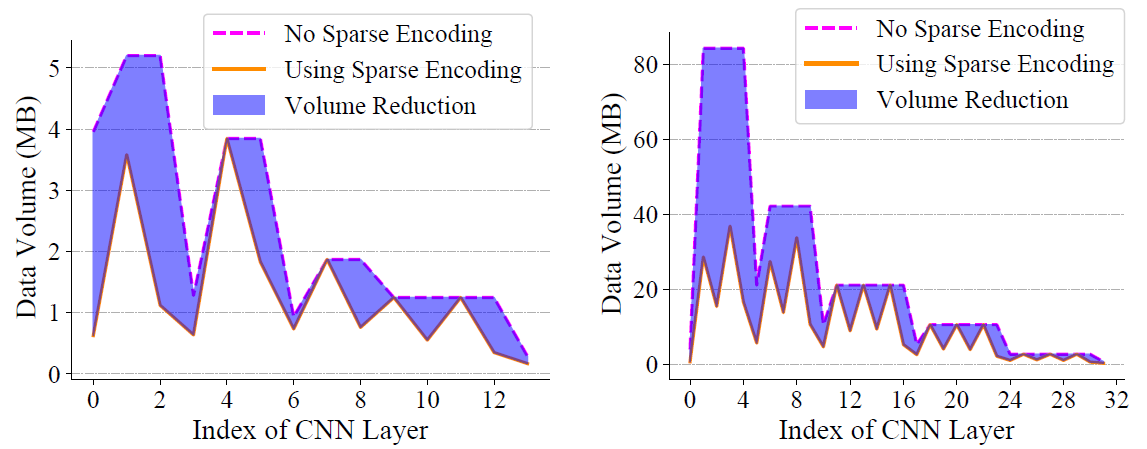 19 February 2023
32
Experiments
Feature Map Volume Reduction
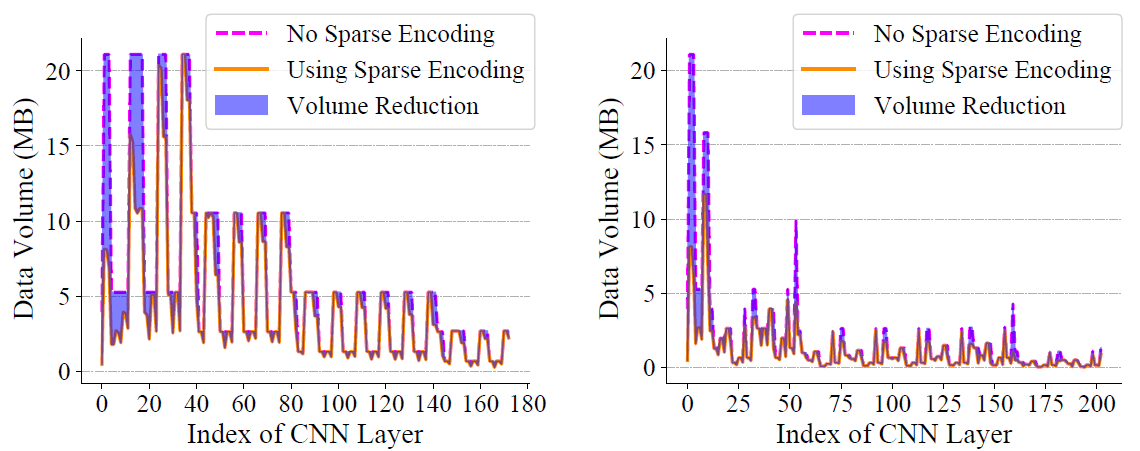 19 February 2023
33
Experiments
Maximum Parallel Pipelines
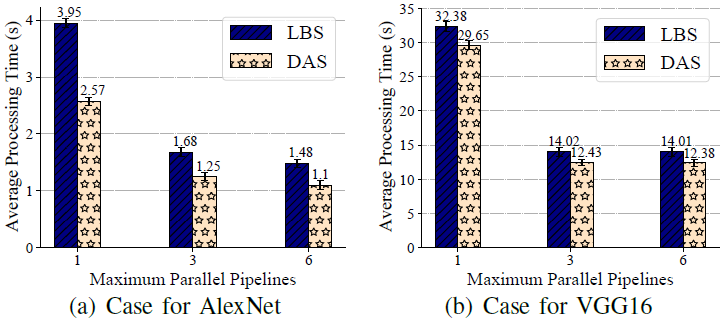 19 February 2023
34
Conclusion
Cross-Edge Video Analytics Optimization
Feature Map NZR Prediction
NZR of Origin Frame  NZR of Each Layer
Data-Aware Scheduler for Model Partitioning
Dynamic Programming
Experiment Evaluation
Outperforms LBS in data volume and processing time
18 February 2023
35
Future Work
Model Partitioning for DAG-like CNNs

Other Strategies to Predict NZR

Other Strategies to Schedule the DNN slices
18 February 2023
36
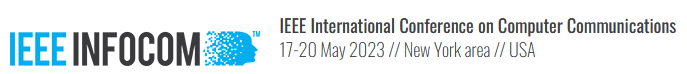 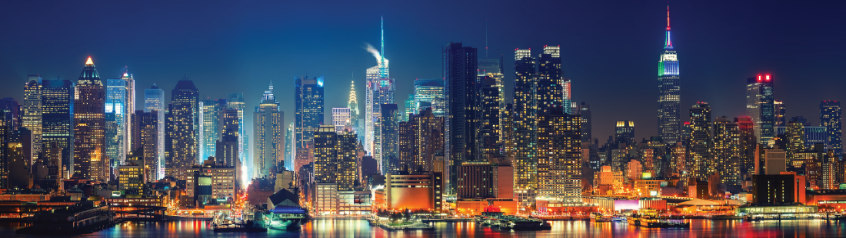 Thank You !
Q & A
Ning Chen
Nanjing University
18 February 2023
37